LOGO DA INSTITUIÇÃO PRINCIPAL
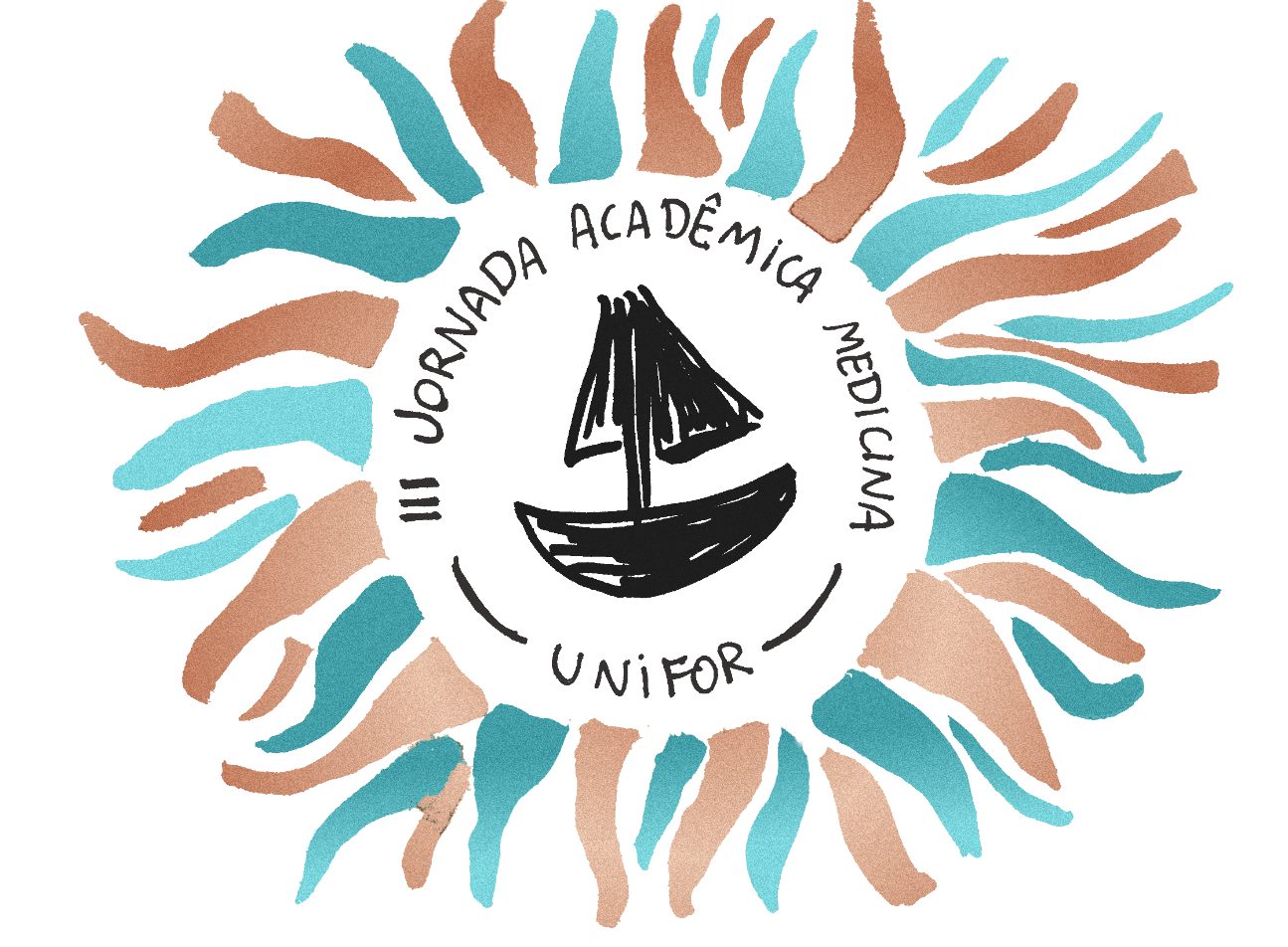 Título do trabalho
Nome  do autor¹, nome do autor², nome do autor³, nome do autor4, nome do autor5.¹Graduando de Medicina – Instituição onde foi realizado o estudo
INTRODUÇÃO
RELATO DE CASO
RELATO DE CASO
CONCLUSÃO
REFERÊNCIAS
LOGO DA INSTITUIÇÃO PRINCIPAL
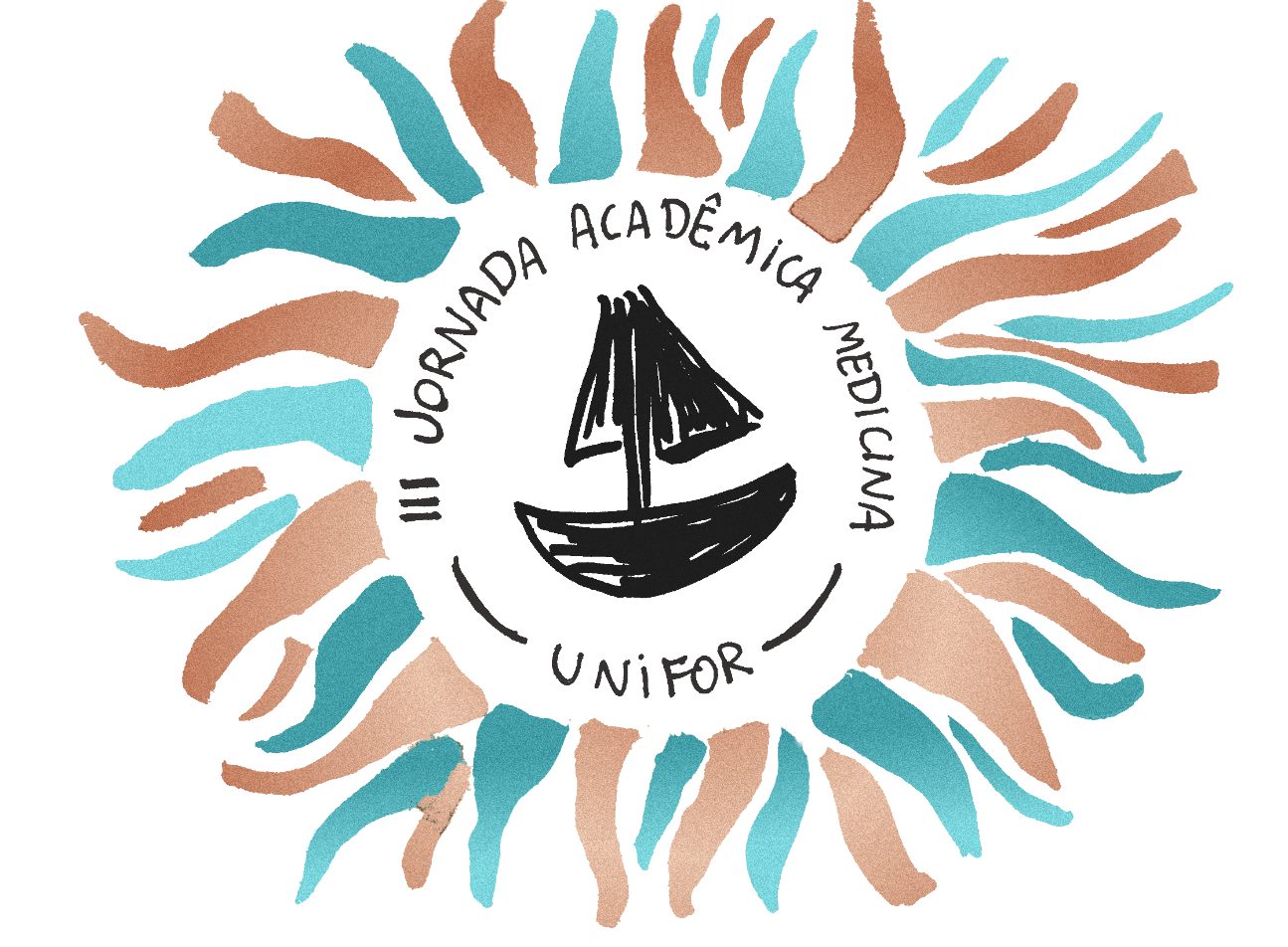 Título do trabalho
Nome  do autor¹, nome do autor², nome do autor³, nome do autor4, nome do autor5.¹Graduando de Medicina – Instituição onde foi realizado o estudo
INTRODUÇÃO
DISCUSSÃO
METODOLOGIA
CONCLUSÃO
RESULTADOS
REFERÊNCIAS